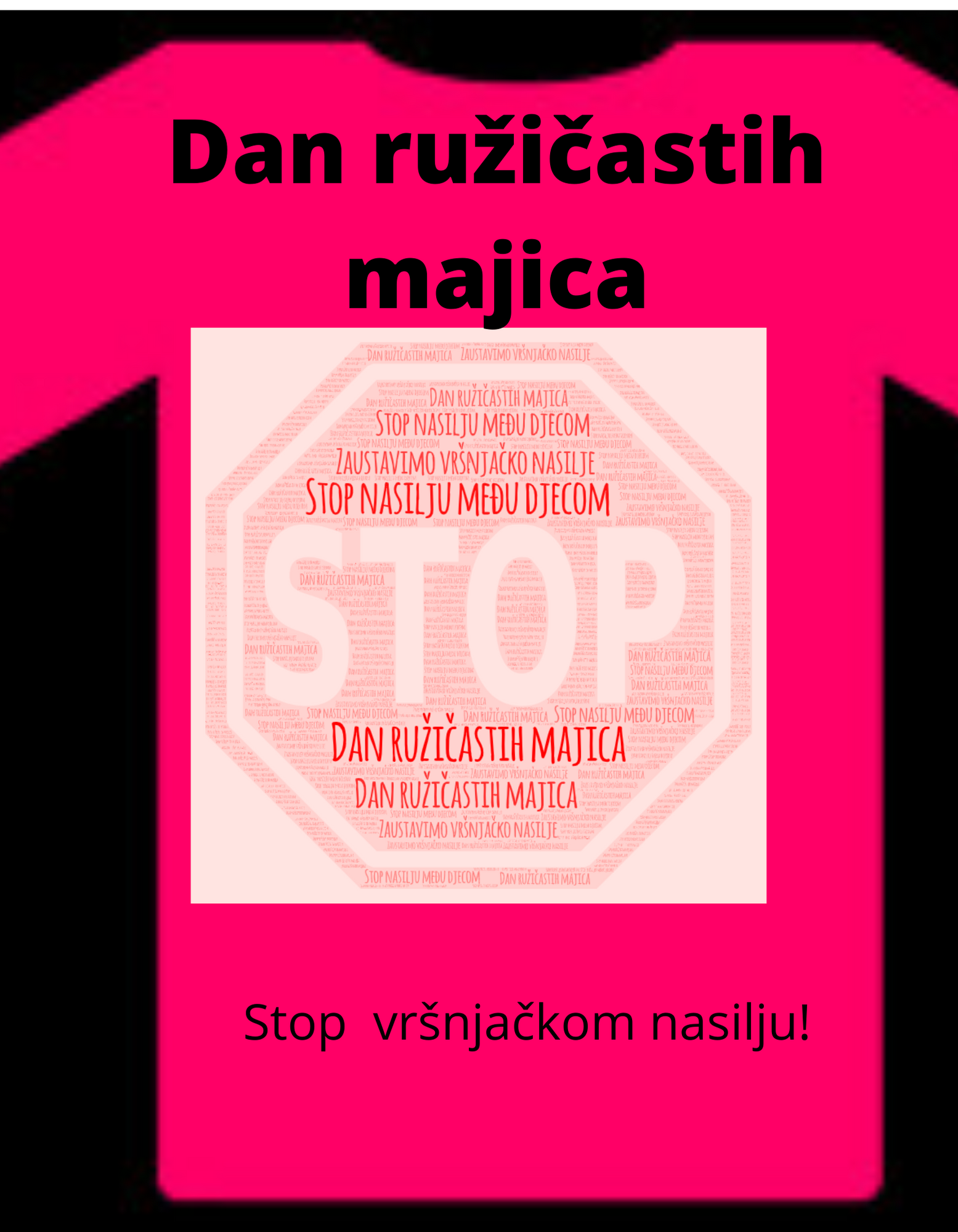 Dan ružičastih majica
24. Veljače 2021.
POVIJEST
Ovaj običaj nastao je 2007. godine u Kanadi kada je dječak u znak podrške majci oboljeloj od karcinoma dojke došao u školu obučen u ružičastu majicu zbog čega je doživio izrugivanje I verbalno nasilje. Kolege iz njegovog razreda počeli su sljedećih dana dolaziti u školu identično obučeni kako bi mu iskazali  potporu te ukazali na problem vršnjačkog nasilja u školama.
DAN RUŽIČASTIH MAJICA U HRVATSKOJ
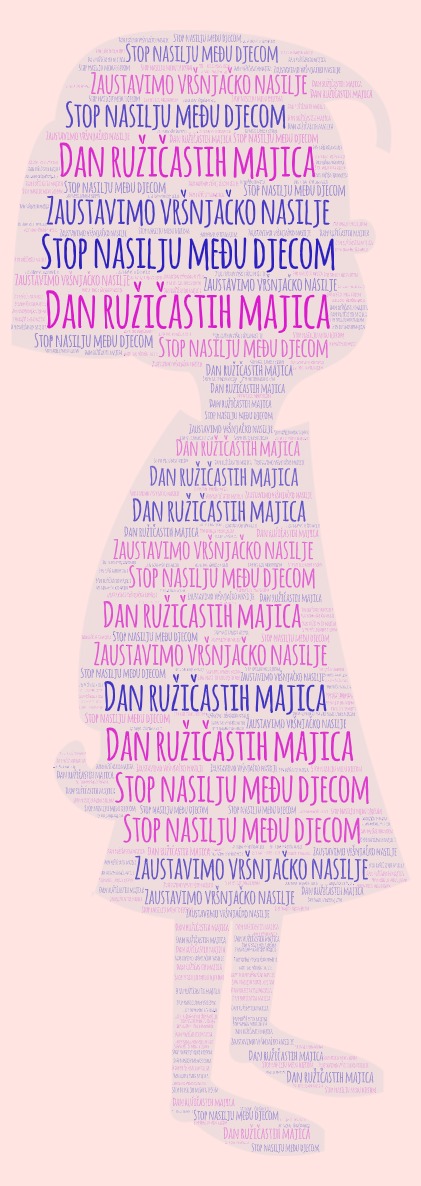 Posljednje srijede u veljači obilježavamo  Dan ružičastih majica kojim se na simboličan način želi skrenuti pozornost na problem sve učestalijega vršnjačkog nasilja u školama. Hrvatski sabor je 2017. godine proglasio taj dan Nacionalnim danom borbe protiv vršnjačkog nasilja.
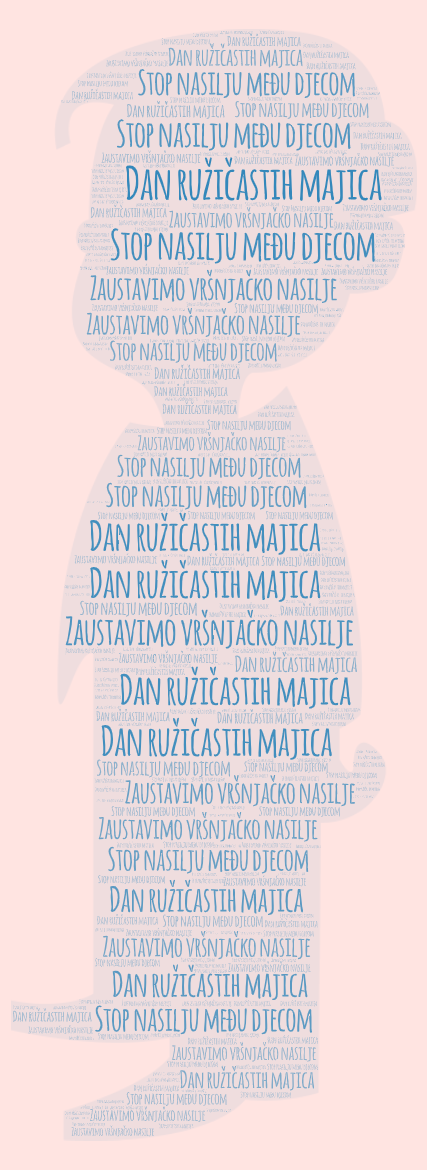 Dan ružičastih majica odlična je prilika da se još jednom skrene pozornost na ovaj gorući problem.
Bullying – termin preuzet iz engleskog jezika je (ovako ga definira Američko psihološko društvo: Bullying is a form of aggressive behavior in which someone intentionally and repeatedly causes another person injury or discomfort. Bullying can take the form of physical contact, words or more subtle actions) je i kod nas uobičajen naziv za vršnjačko nasilje. Pri čemu je bully termin kojim se označava osoba koja vrši takvo nasilje nad drugima.
Radi se o konstantnom obliku agresivnog (fizičkog ili verbalnog) zlostavljanja, vrijeđanja ili omalovažavanja pojedinca.
Ova vrsta nasilja može imati i svoj suptilniji oblik koji je teže prepoznati, pogotovo ako žrtva pati u sebi, ne govori o tome što joj se događa niti odraslima, niti svojim vršnjacima.
U novije vrijeme susrećemo se i sa specifičnim oblikom nasilja nazvanim cyber bulliyng – radi se o vrijeđanju i ponižavanju putem društvenih mreža na internetu (u ovo ubrajamo i nedozvoljeno objavljivanje nečijih slika, video zapisa ili javno vrijeđanje i negativno i posprdno komentiranje drugih osoba)
VAŽNO
https://www.youtube.com/watch?v=brcegY49Ji0
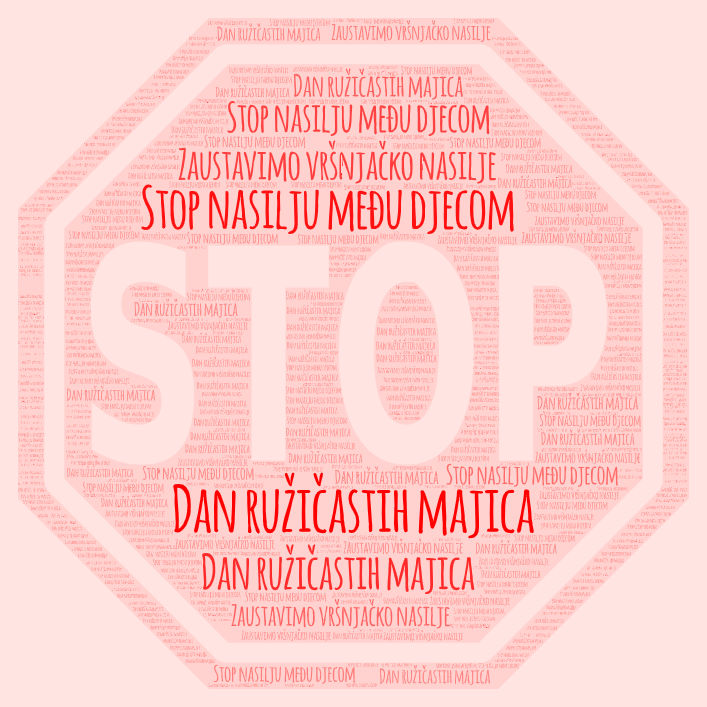 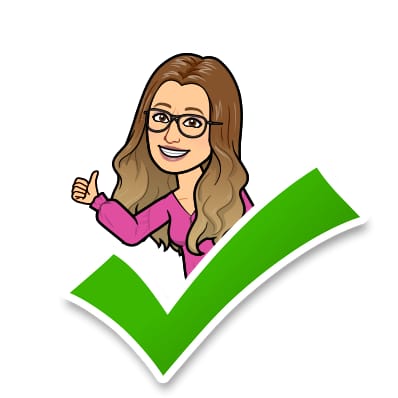 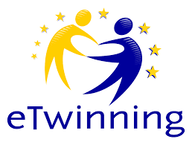 Za projekt Dan ružičastih majica prezentaciju izradila Marina Lebo